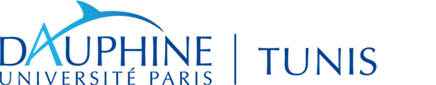 Cours C++Master ActuariatSéance 9: La classe Liste chaînée
Année universitaire 2014/2015
La classe Vecteur : Une autre alternative
Pourquoi implémenter la classe Vecteur à l’aide d’un tableau ?

 Essayons de faire le même exercice mais en utilisant une liste chaînée !

 En effet, notre Vecteur peut être considéré comme étant une liste chaînée de doubles
C++ - F.CHAKER - M1 Actuariat
2
Une nouvelle définition de la classe Vecteur
struct noeud 
{ double sommet;
noeud * suiv;
};
class Vecteur
{  int _taille;
noeud * start;
public:
Vecteur();  // constructeur par défaut 
Vecteur(const Vecteur &); / / constructeur de recopie
~Vecteur();   
void deleteliste();
void ajouter(double);
noeud * copier(noeud *);
double read_element(int);  
Vecteur & operator=(const Vecteur &); 
friend ostream& operator<<(ostream &, Vecteur &);
double& operator [](int);
};
C++ - F.CHAKER - M1 Actuariat
3
Explications :
L’idée de base : Stocker les données dans une liste chaînée
 Le reste de l’interface est pratiquement le même 
 Note : Le champs _taille est dans ce cas pas très important 
 Nous pouvons ainsi utiliser le constructeur par défaut (sans arguments).
C++ - F.CHAKER - M1 Actuariat
4
Constructeur
Le rôle du constructeur est de créer une liste vide ! 
 Pour le moment il n’ y aura pas d’allocation de mémoire 

Vecteur:: Vecteur()
{
this->_taille=0;
this->start=NULL;
}
C++ - F.CHAKER - M1 Actuariat
5
Destructeur (1/3)
Les données sont stockées da,s une liste chaînée (pointée par start)

Lorsqu’un vecteur est supprimé, nous aurons besoin alors de supprimer la liste !
(et c’est à nous de le faire !! le compilateur ne le fait pas à notre place !!

 Exercice:  Ecrire le destructeur qui permet de réaliser cette tâche.
C++ - F.CHAKER - M1 Actuariat
6
Destructeur (2/3)
1ère solution :
Vecteur::~Vecteur()
{
Noeud *tmp = start;
while(tmp){
start = tmp->suiv;
delete(tmp);
tmp = start;
}}
C++ - F.CHAKER - M1 Actuariat
7
Destructeur (3/3)
2ème solution :  Utiliser un appel à une fonction membre qui nous sera utile à chaque fois qu’on aura besoin de supprimer la liste (cf. surcharge de l’opérateur d’affectation)
Vecteur::~Vecteur()
{ deleteliste();
}
========================================
Prototype de la fonction deleteliste (dans le Vecteur.h) :
				void deleteliste();
Définition dans le (Vecteur.cpp)
void Vecteur::deleteliste()
{noeud *tmp=start;
while(tmp)
{ start=tmp->suiv;
delete(tmp);
tmp=start;
}}
C++ - F.CHAKER - M1 Actuariat
8
Constructeur de recopie (1/4)
Objectif : Créer un nouvel objet (de type vecteur) ayant les mêmes données qu’un ancien vecteur. 
Nous devrons copier les éléments de la liste chaînée un par un !
C++ - F.CHAKER - M1 Actuariat
9
Constructeur de recopie (2/4)
Exercice: programmer le constructeur de copie de la classe Vecteur 
			Vecteur(const Vecteur &);
 Pour celà vous allez commencer par définir une fonction membre :
		noeud * copier(noeud *source)
Cette fonction permet de copier la liste chaînée source dans une autre liste et retourne la nouvelle liste copiée !
Attention au bug qui peut survenir lors de la recopie !!!
 Faire appel à cette fonction dans le constructeur de recopie
C++ - F.CHAKER - M1 Actuariat
10
Constructeur de recopie (3/4)
noeud * Vecteur::copier(noeud * start)
{if (start==NULL)
return NULL;
noeud *tete=new noeud;
noeud *tmp=tete;
tete->sommet=start->sommet;
start=start->suiv;
while(start!=NULL)
{
tmp->suiv=new noeud;
tmp=tmp->suiv;
tmp->sommet=start->sommet;
start=start->suiv;
}
tmp->suiv=NULL;
return tete;
}
Pour éviter le bug !!
Pour que les deux listes ne pointent pas sur la même adresse !
C++ - F.CHAKER - M1 Actuariat
11
Constructeur de recopie (4/4)
Constructeur de recopie :

Vecteur:: Vecteur(const Vecteur &source)
{
this->_taille=source._taille;
this->start=copier(source.start);
}
C++ - F.CHAKER - M1 Actuariat
12
La fonction membre Ajouter
Cette fonction permet d’ajouter une valeur à la liste chaînée.
 Prototype :
		void ajouter(double val)
 
 Cette fonction permet d’ajouter un nouveau nœud ayant comme sommet la valeur val transmis en argument. On suppose que l’ajout se fera en fin de liste.

Exercice : Développer cette fonction ?
C++ - F.CHAKER - M1 Actuariat
13
Ajouter une nouvelle valeur
void Vecteur::ajouter(double val)
{  // on suppose que l’ajout se fait en fin de liste
_taille++;
noeud *newn=new noeud;
newn->sommet=val;
newn->suiv=NULL;
noeud* precedent=start;
if(precedent==NULL)  // liste vide
start=newn;
else
{
while(precedent->suiv!=NULL)
precedent=precedent->suiv; 
precedent->suiv=newn;
}
}
C++ - F.CHAKER - M1 Actuariat
14
La fonction Read_element
Cette fonction retourne la valeur (double) stockée dans l’indice « indice » de la liste !
 Prototype :
		double read_element(int indice)

Exercice : Développer cette fonction ?
C++ - F.CHAKER - M1 Actuariat
15
La fonction Read_element
Vecteur::read_element(int indice)
{
noeud *tmp=start;
int i=1;
while(tmp)
{
if(i==indice)
return tmp->sommet;
else
{i++;
tmp=tmp->suiv;
}
}
{cout<<"Indice supérieur à la taille de la liste"<<endl;
return 0;
} 
}
C++ - F.CHAKER - M1 Actuariat
16
Surcharger l’opérateur [ ]
Une décision de conception doit être prise pour l’opérateur [ ]
 Qu’est ce qu’il est censé faire si on essaye d’accéder à un indice inexistant ? 
		 Est ce qu’il doit l’ajouter à la liste ? 
		 Est ce qu’il retourne simplement un 0 ? 
		 Mais dans ce cas il y aura un problème !! La fonction retourne un double & !!!!
		  Comment peut-on faire pour affecter une valeur à cet élément retourné ????
C++ - F.CHAKER - M1 Actuariat
17
Surcharger l’opérateur [ ]
Décision : si l’élément n’existe pas  l’ajouter à la liste (ajout en tête de liste)
 Exercice : Utiliser une fonction qui permet de tester si l’élément se trouve dans la liste ?
 Prototype :
		noeud* find_element(int indice, noeud *start)

Développer ensuite la surcharge de l’opérateur [ ] en utilisant cette fonction.
C++ - F.CHAKER - M1 Actuariat
18
Surcharger l’opérateur [ ]
noeud * Vecteur::find_element(int indice, noeud *start)
{
int i=1; //position 
while(start)
{
if(i == indice) return start;
else
{  i++;
  start = start->suiv;
}
}
return 0;
}
C++ - F.CHAKER - M1 Actuariat
19
Surcharger l’opérateur [ ]
double & Vecteur::operator[ ](int indice)
{
noeud *tmp = find_element(indice,start);
if(tmp) return tmp->sommet;
_taille++; 
tmp = new noeud;
tmp -> sommet = 0;
tmp -> suiv = start;
start=tmp;
return tmp->sommet;
}
C++ - F.CHAKER - M1 Actuariat
20
Surcharger l’opérateur d’affectation =
Exercice : Développer la fonction operator =.

Attention au bug !! N’oublier pas de supprimer l’ancienne liste !! 

 Rappel : Pourquoi avons-nous développer les fonctions deleteliste() et copier ???
C++ - F.CHAKER - M1 Actuariat
21
Surcharger l’opérateur d’affectation =
Vecteur & Vecteur::operator=(const Vecteur & V)
{
if (this !=&V)
{
deleteliste();
_taille=V._taille;
start=copier(V.start);
}
return *this;
}
C++ - F.CHAKER - M1 Actuariat
22
Surcharger l’opérateur <<
Fonction amie : 
friend ostream& operator<<(ostream &, Vecteur &)

 Définition
ostream& operator<<(ostream & out, Vecteur & V)
 
Exercice : Programmer cet opérateur
C++ - F.CHAKER - M1 Actuariat
23
Surcharger l’opérateur <<
ostream& operator<<(ostream & out, Vecteur & V)
{
noeud *tmp=V.start;
cout<<"[";
while(tmp!=NULL)
{out<< tmp->sommet <<",";
tmp=tmp->suiv;
}
out<<"]"<<endl;
return out;
}
C++ - F.CHAKER - M1 Actuariat
24
Exemple d’utilisation de la classe Vecteur :
#include"vecteur_liste.h"
#include<iostream>
using namespace std;
int main()
{
Vecteur V1,V3; //appel du constructeur par défaut
cout<<"donner la taille de votre liste";
int N;  double valeur;
cin>>N;
cout<<"Saisie des valeurs de la liste"<<endl;
for (int i=1;i<=N;i++)
{cout<<"Donner la "<< i <<" eme valeur";
cin>>valeur;
V1.ajouter(valeur); // ou V1[i]=valeur;  mais 
// attention les valeurs sont stockées en ordre //inverse : premier saisi sera le dernier de la //liste
}
cout<<"Affichage de la liste creee :"<<endl;
cout<<V1;  // grâce à la surcharge de l’opérateur <<
Vecteur V2=V1;  //appel au constructeur de recopie

cout<<"La liste copiée avec le constructeur de recopie est :"<<endl;
cout<<V2;

cout<<"Donner l'indice de l'élément à afficher";
int indice;
double val;
cin>>indice;
val=V1.read_element(indice);
if(val!=0)
cout<<"L'element qui se trouve à l'indice "<< indice <<" est égal à :"<< val<<endl;

V3=V1; // grâce à la surcharge de l’opérateur =
cout<<"Le vecteur V3 obtenu a travers une operation d'affectation  :"<<endl;
cout<<V3;

V3[8]=3.1;   // grâce à la surcharge de l’opérateur [ ] 

cout<<"La nouvelle liste est :"<< V3<<endl;
system("pause");

return 0;
}
C++ - F.CHAKER - M1 Actuariat
25